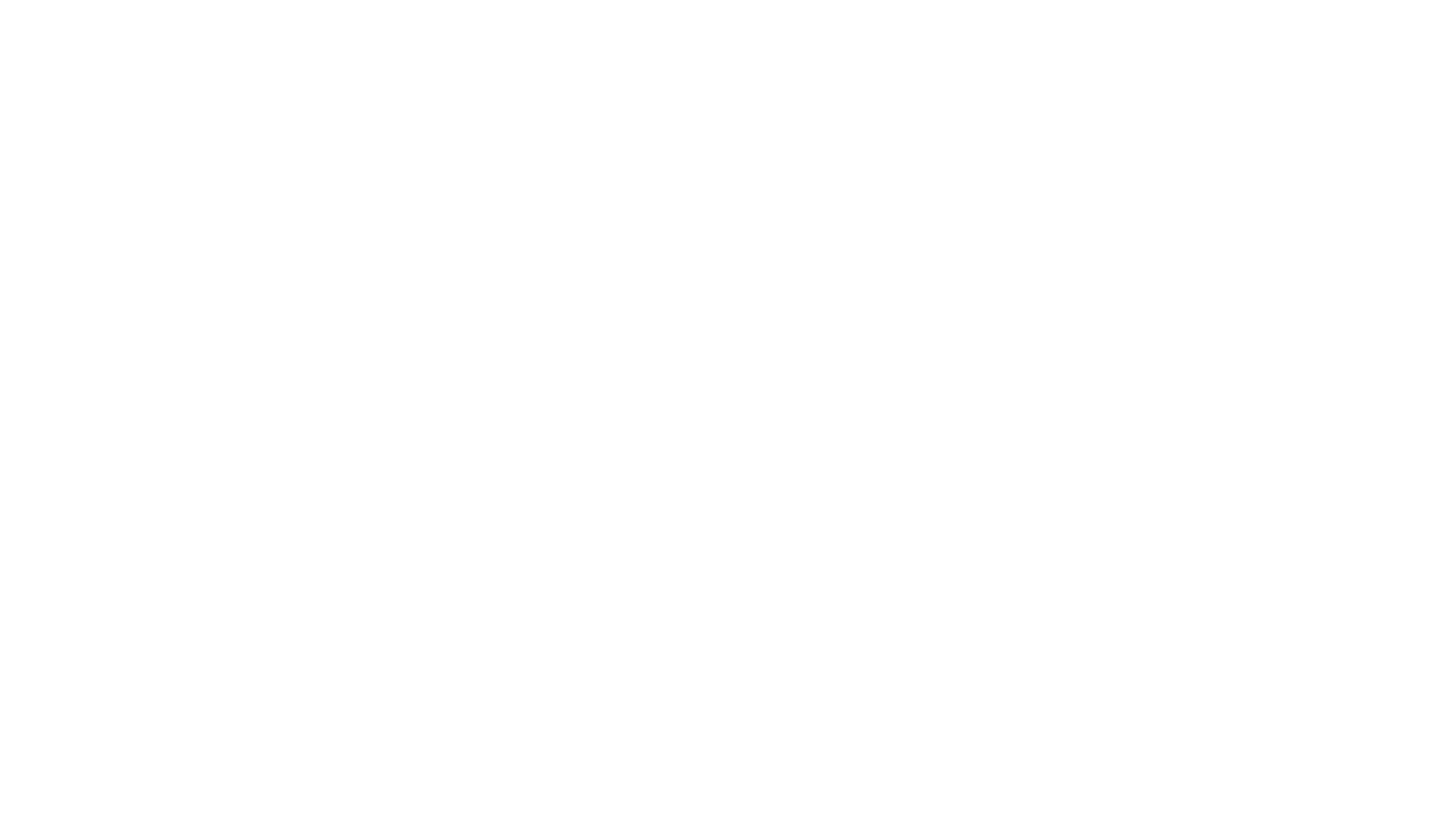 Can you read the words?
quick
quiz
quail
quilt
quack
squid